Welcome to English class
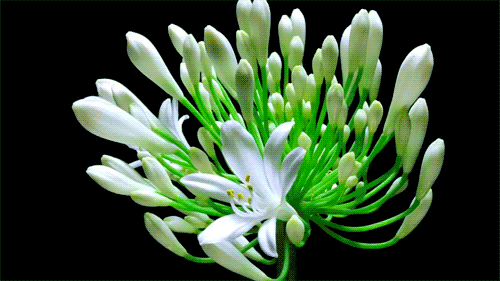 Identity
Manik Chandra Majumder
           Senior Teacher  (English)
       Gazirhat High School
             Senbag, Noakhali.
    Mobile No: 01717155169
 Email: manikmajumder01@gmail.com
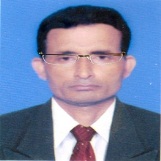 Class : Nine-Ten
  Subject : English 1st paper
      Time : 50 Minutes 
       Date : 00/00/2018
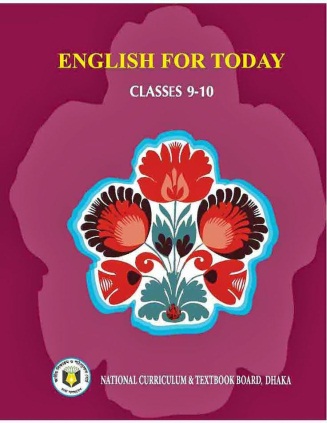 Read &
Think
Knowledge = To know something about a
     particular topic
Skills = Ability to do something practically
Attitudes = Bring about behavioural change
Think about the images.
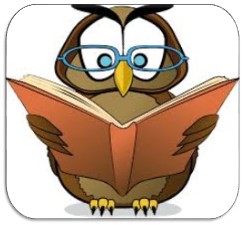 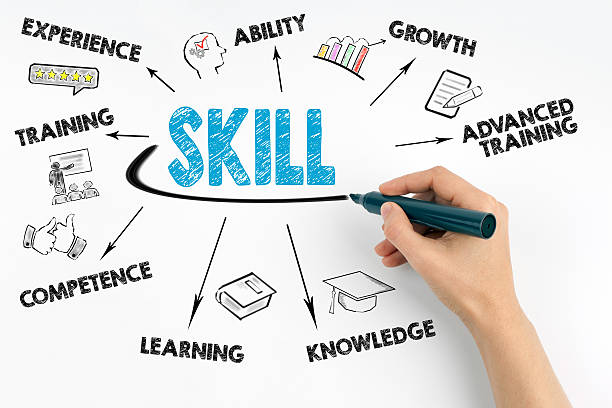 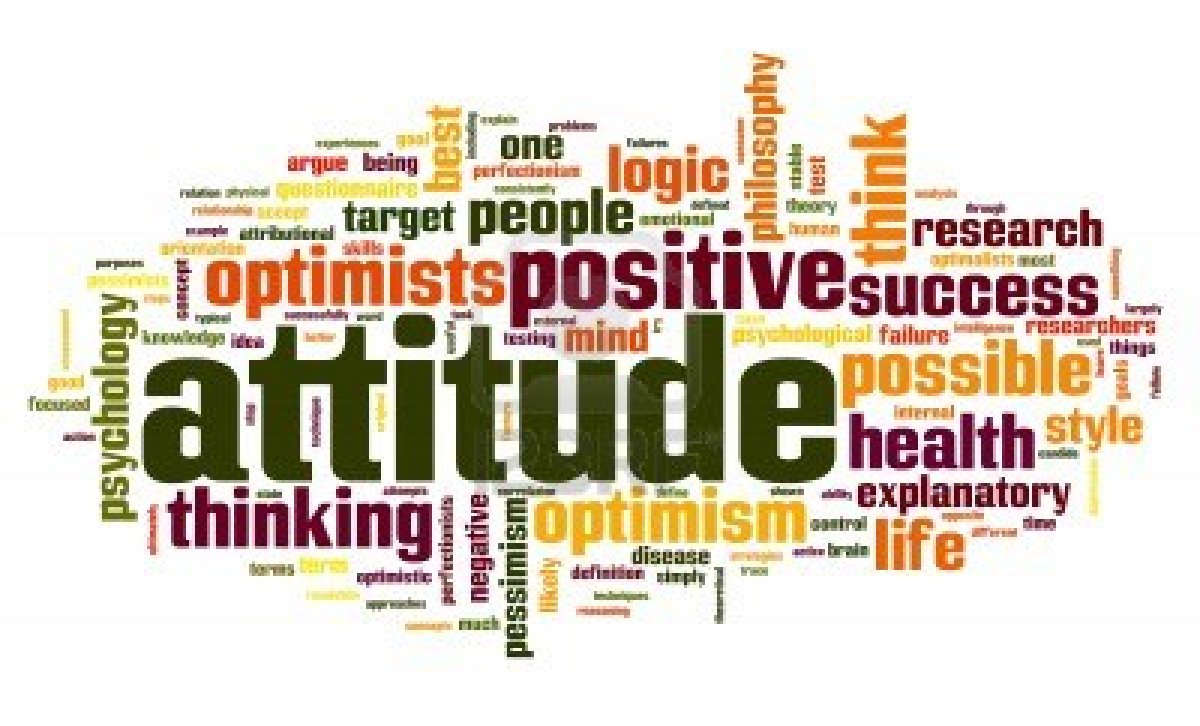 How can we earn knowledge, skill and attitudes?
Our today’s topic is-------
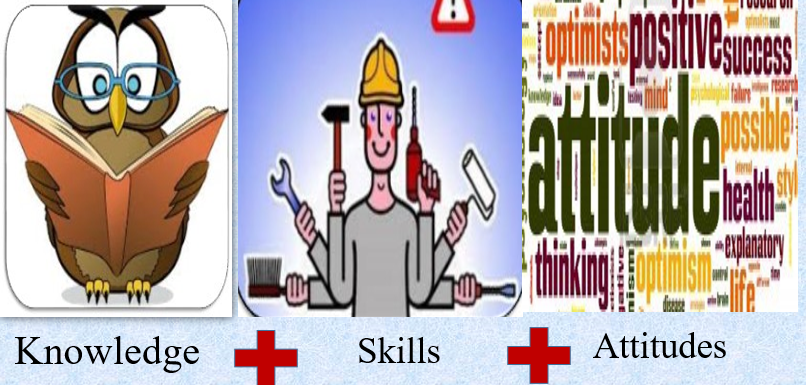 Unit - 1
Lesson - 2
Knowledge , skills and attitudes
Learning Outcomes
After we have studied this lesson, we will be able to-------
ask and answer questions,
listen and understand others,
take part in conversation,
describe something in writing.
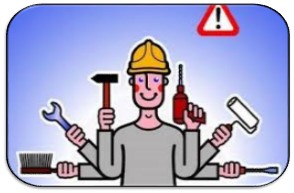 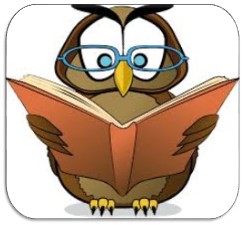 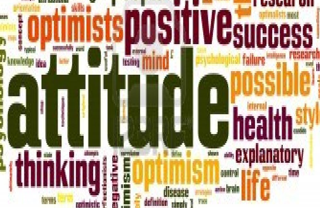 Knowledge
Skills
Attitudes
Behavioural change
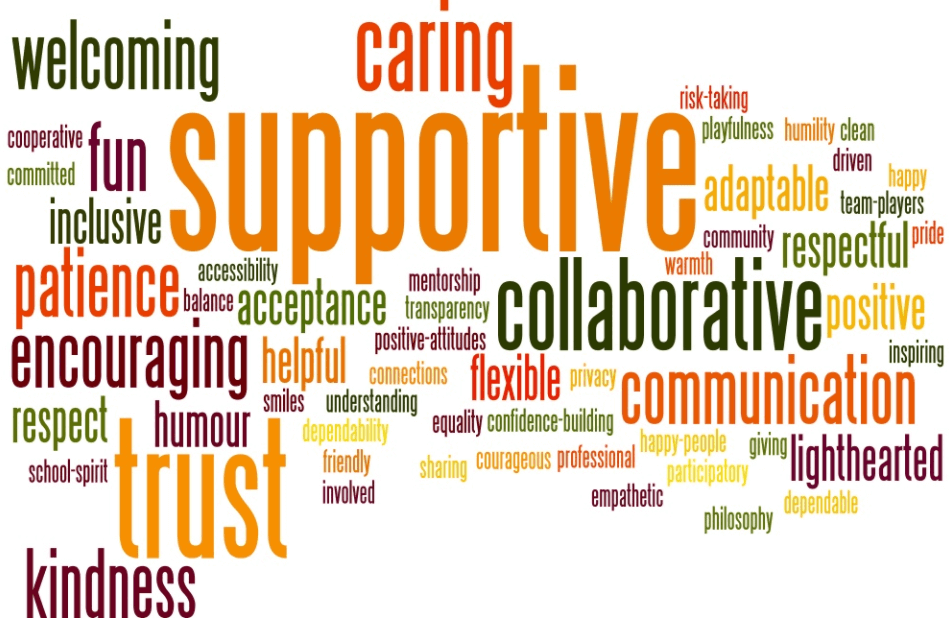 Knowledge, skills and attitudes bring human’s behavioural change that help to make good citizens.
Student will read the text
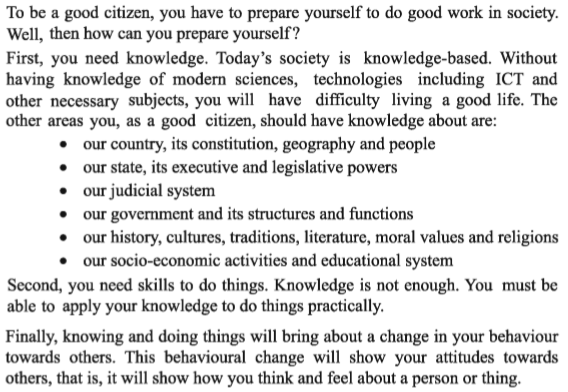 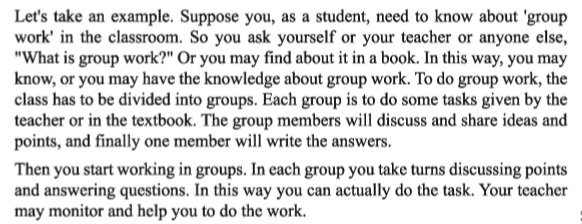 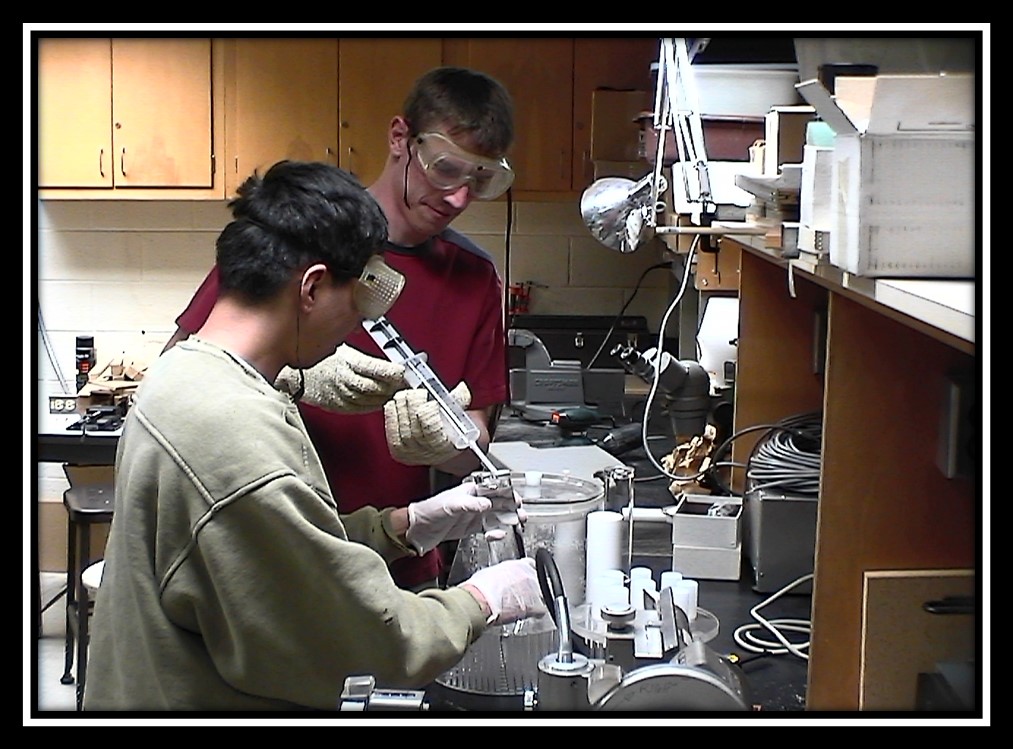 Modern Science
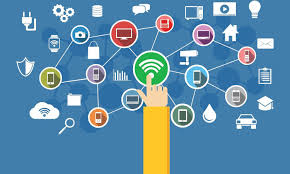 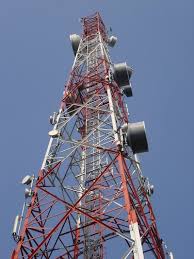 Technology
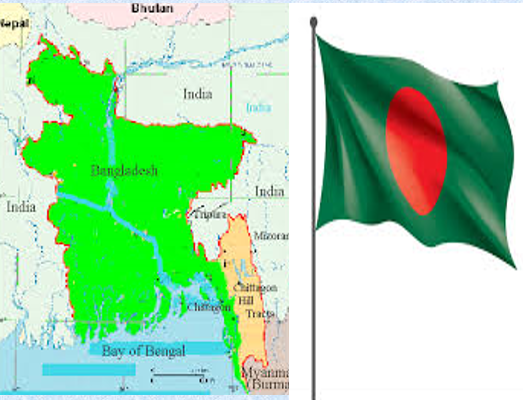 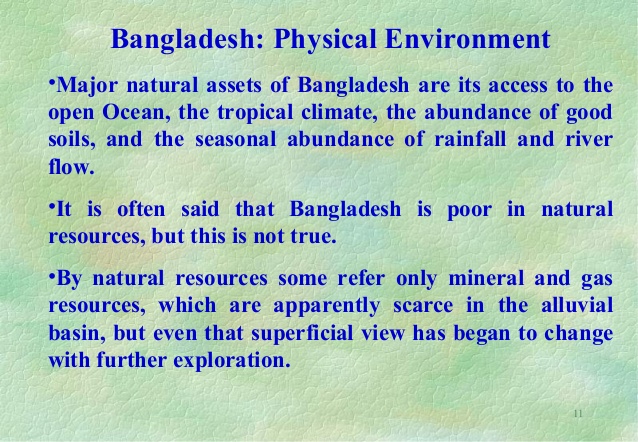 Our country, geographical position
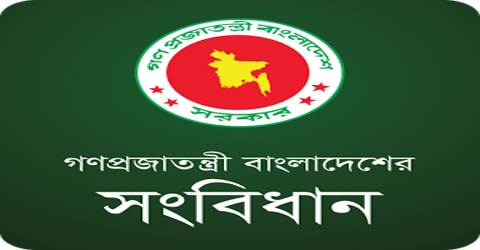 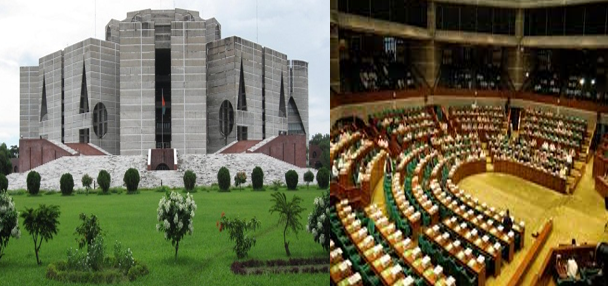 Our legislative power
Our constitution
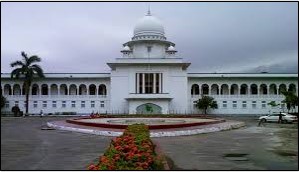 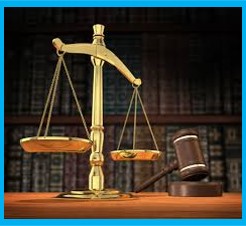 Our judicial system
Individual Work
What do you mean by knowledge?
 What is skill? 
 How can a person reveal attitudes?
Pair  Work
First write then exchange your khata with your partner
Suppose, you know how to make a kite. But your friend don’t know how to make it. Now write how you show your behavioural change through knowledge, skills and attitudes.
Group work
Discuss in groups. Write how   K S A can be shown in the following topics :
Evaluation
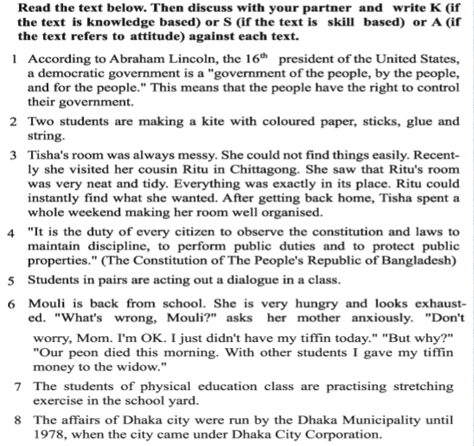 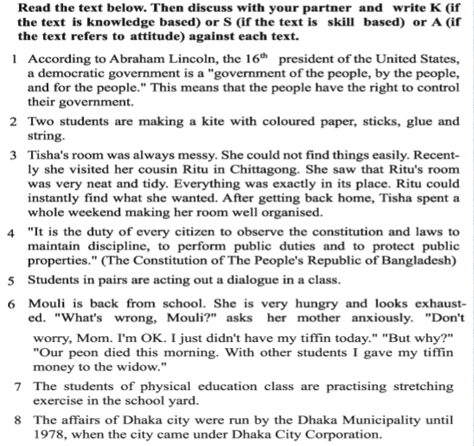 Home Work
Write a paragraph on “How to make Orsaline”.
Thank   you    all
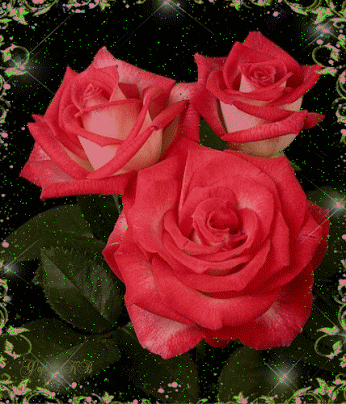 Good Bye